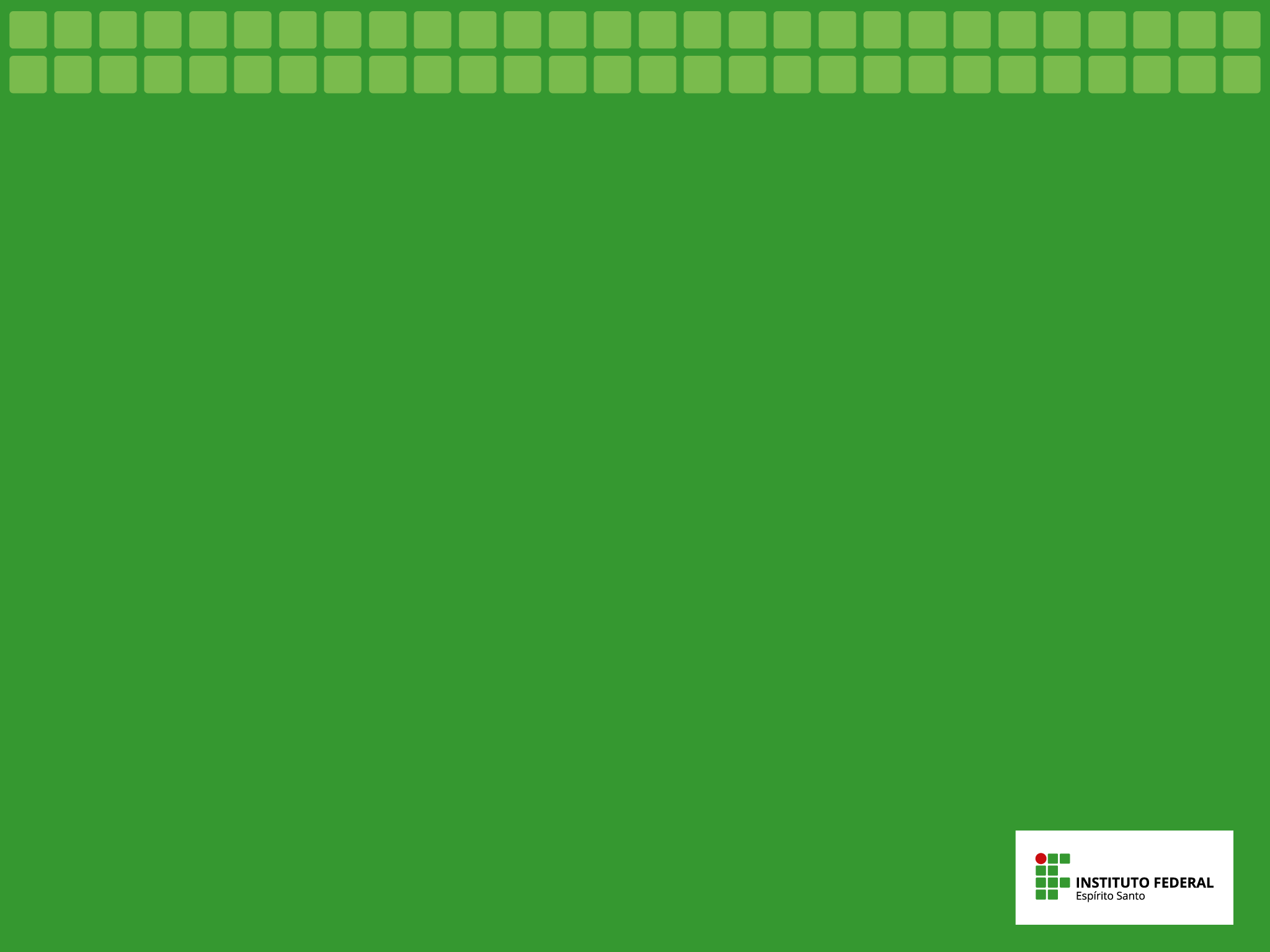 Mestrado Profissional em 
Educação Profissional e Tecnológica
Nome do Estudante
Instituto Federal de Mato Grosso do Sul
nome@email.edu.br
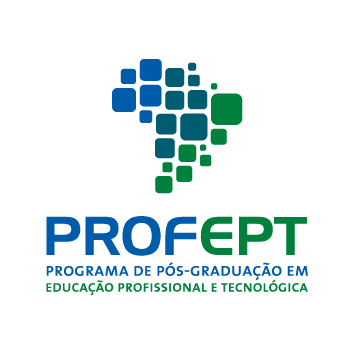 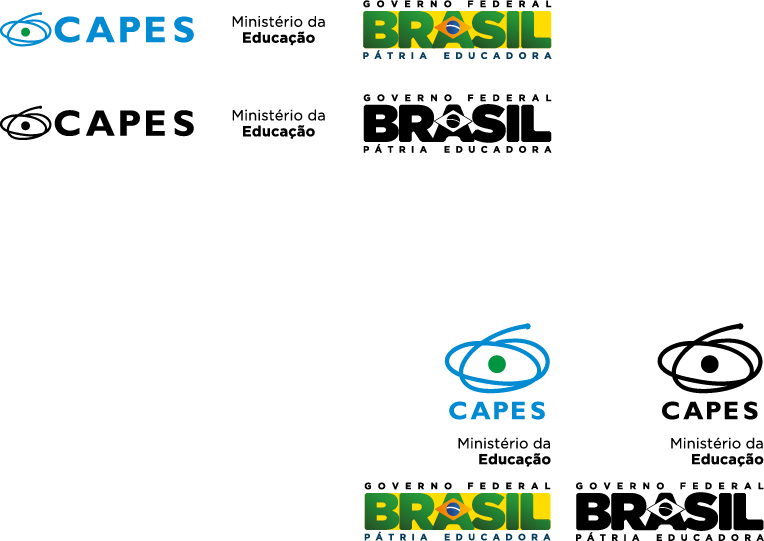 Título 1
Item 1.
Item 2.
Item 3
Título 2
Item 1.
Item 2.
Item 3
OBRIGADO(A)!

Nome do Estudante
nome@email.edu.br
+55 67 XXXXX-XXXX